بنام خداوند دانایی
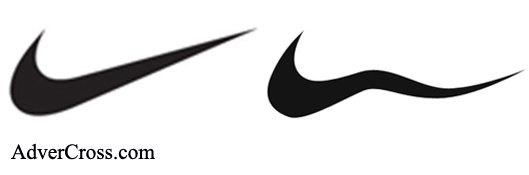 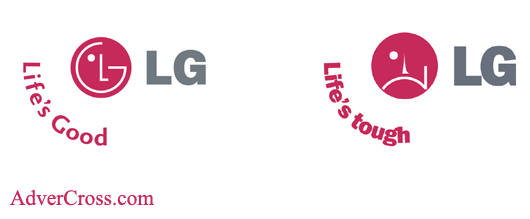 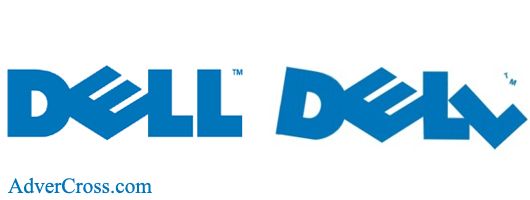 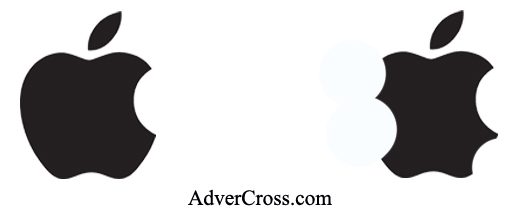 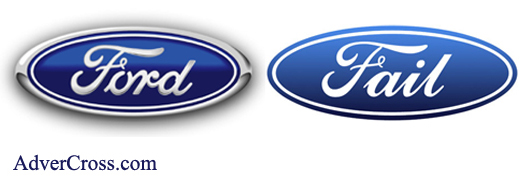 شنبه  93/1/30
پژمان جعفری, دانشکده مدیریت و اقتصاد , واحد علوم و تحقیقات تهران, دانشگاه آزاد اسلامی
Brand Glossary
Seven Approaches
Brand
The brand is and has been defined in many different ways over the years, depending on the perspective from which the brand is perceived. Often that depends on the academic background of the author/originator of the different definitions.
In the classical definition, the brand is linked to the identification of a product and the differentiation from its competitors, through the use of a certain name, logo, design or other visual signs and symbols. 
The American Marketing Association (AMA) defined the brand in 1960 as:
               A name, term, sign, symbol, or design, or a combination of them which is intended to identify the goods or services of one seller or a group of sellers and to differentiate them from those of competitors.
Brand architecture
Brand architecture is the structure that organizes the brand portfolio. It defines brand roles and relationships among a company’s brands, e.g. the role between a car brand and the model brand (as in Volkswagen Golf). 
Some corporations choose to communicate the corporate brand to the market while others choose to market product brands to specific segments and keep the corporate brand in the background. 
According to Olins (1990) a brand architecture can be structured in three main ways. 

Monolithic brand structure equals a structure where the company relies solely on a corporate brand, at the other end of the spectrum there are the individually branded products and finally the brand architecture can consist of endorsed brands, which are a hybrid, where a corporate brand is used to endorse the corporate brands in the portfolio.
Brand audit
A brand audit assesses the health of a brand. Typically, it consists of a brand inventory and a brand exploratory. 
The brand inventory is a detailed internal description of exactly how the brand has been marketed. 
The brand exploratory is an external investigation of what the brand means to consumers (through focus groups and other marketing research techniques).
Brand community
A brand community is a social entity where consumers interact socially with a brand as the pivotal point of their interaction. 
Brand communities take place in Internet-based settings, in geographically bound clubs, and at so-called brandfests (social gatherings arranged by the marketer). 
The emergence of brand communities implies a shift in negotiation power between marketer and consumer as consumers claim more power when acting in groups.
Brand equity
Fundamentally, the goal for any brand manager is to endow products and/or services with brand equity (Park and Srinivasan 1994; Farquhar 1989). 
Brand equity defines the value of the brand and can refer to two understandings of brand value, namely a strategic, subjective understanding or brand equity as a financial, objective expression of the value of the brand.
In the financial understanding of brand equity, the concept is a way to account for how much value a brand holds. Brand equity is one of the intangible entries on the balance sheet.

The subjective understanding of brand equity refers to the consumers’ perception of the brand and is strategically valuable for brand management. Consumers are the ones who experience the brand, and their perception of brand equity can be defined as: ‘A consumer perceives a brand’s equity as the value added to the functional product or service by associating it with the brand name’ (Aaker and Biel 1993 p. 2).
Brand essence
Most academic brand management authors agree that every brand has an identity and that every brand identity contains an essence (DNA or kernel) that is the very core of the brand. 
The brand essence is most often an abstract idea or sentence summarizing what is the heart and soul of the brand. 
In order for the brand not to become compromised, the brand essence should stay the same over the course of time and no marketing actions that will compromise the brand essence should be allowed.
Brand extensions
A brand can be extended into new product categories. 
Brand extensions are often necessary when adapting to changes in the environment or in order to reap the full benefits of a strong brand. Extensions have many benefits. In the beginning, brand extensions were used as a strategic tool mainly to enter new markets (Aaker and Keller 1990). 
Today, brand extensions are also used to underpin and develop the brand to meet market changes.
A successful brand extension should respect the brand essence and thereby be based on the core of the brand and be true to the brand vision.
Brand identity
Brand identity refers to the identity of the brand. 
There are many different perceptions of what the brand identity consists of. But the more common definition of brand identity is that it is 
       ‘a set of associations the brand strategist seek to create or maintain’ (Aaker and Joachimsthaler 2002, p. 43).
Brand image
The image of the brand is the perception of the brand by consumers. 
The goal of working strategically with brand image is to ensure that consumers hold strong and favourable associations of the brand in their minds. 
The brand image typically consists of multiple concepts: perception, because the brand is perceived; cognition, because that brand is cognitively evaluated; and finally attitude, because consumers continuously after perceiving and evaluating what they perceive form attitudes about the brand (Aaker and Joachimsthaler 2002, p. 43; Keller 1993, 2003; Grunig 1993).
Brand personality
Consumers display a tendency to endow brands with human-like personalities.
 
Working strategically with brand personalities has been a widespread practice for many years. 

 Brand personality is part of most identity systems in the traditional brand management books.
Brand portfolio
A brand portfolio is the range of brands a company has in the market. 
How the brand portfolio is managed relates to strategic issues of brand architecture, market segmentation and product versus corporate branding.
Brand positioning
The idea of brand positioning is based on the assumption that consumers have limited mind space for commercial messages and that the most successful brands hence are the ones able to position themselves in the minds of consumers by adapting the most congruent and consistent commercial message. 
The idea is linked to the information-processing theory of consumer choice.
Brand revitalization
A brand sometimes ages and declines in strength because as time goes by it loses its relevance and attractiveness for consumers. There can be different reasons for that ageing or decline in brand relevance, e.g. the brand may not have adapted to changes in the environment or to changes in consumer preferences.
Sometimes the situation occurs where the brand simply ages along with the ageing of its core consumers. 
The solution for an ageing brand or a brand in decline can be revitalization.
The key for brand management when revitalizing a brand is always to start the process by identifying or reviving an existing brand vision and finding new and innovative ways of making that brand vision relevant once again for existing or new consumers.
Brand strategy
The aim of a brand strategy is to enhance the internal and external opportunities of the brand.
 The brand strategy must be strategic, visionary and proactive rather than tactical and reactive. 
Each brand must find its own holy grail to success – in the shape of a unique and relevant brand identity and brand vision, which are the first elements that must be in place when developing a brand strategy.
A prerequisite for making the brand strategy work is that it is closely linked to the business strategy. This means that the brand and the brand strategy should not be perceived as something other than or as an addition to business strategy developed at late stages in a product launch for example. In an ideal world, business and brand strategy should be developed simultaneously and support each other.
Co-branding
Co-branding occurs when two or more brands are combined in a joint product or brand. 
This phenomenon is also called brand alliances or brand bundling. 
The two companies should consider carefully what their strategic alliance means for their respective brand portfolios, as their brands will become more associated in the future through the new product.
Brand stretch
It is assumed that all brands have a core that should stay the same over the course of time (see the section about brand essence). 
When a brand is extended into new product categories, or joins co-branding ventures, it identity is stretched. The trick is to stretch it enough to be able to go in new directions, but never to stretch it to such an extent that the essence is diluted.
Brand loyalty
Achieving a high degree of loyalty is an important goal in the branding process. Loyal consumers are valuable consumers because it is much more expensive to recruit new customers than nursing and keeping existing ones. Brands are important vehicles when building consumer loyalty as they provide recognizable fix points in the shopping experience
Employee branding
Employee branding is defined as ‘the process by which employees internalize the desired brand image and are motivated to project the image to customers and other organizational constituents’ (Miles and Mangold 2004 p. 68).
Employer branding
The term ‘employer branding’ relates to strategies for communicating about a company as an attractive employer to both current and potential employees.
 It is a hot management topic at the moment with a corresponding number of books and articles.
Service brand
Product brand
Corporate brand
The identification of the seven approaches is based on an extensive analysis of the most influential brand research articles published between 1985 and 2006 (300+ articles from Journal of Marketing, Journal of Marketing Research, Journal of Consumer Research, Harvard Business Review and European Journal of Marketing).
1985–1992: company/sender focus
In the infancy of brand management, the research focuses on the company as sender of brand communication. This focus forms the background of the two first approaches in brand management; the economic approach and the identity approach.
1993–1999: human/receiver focus
The shift in attention towards the receiver of brand communication instigates a new period of time entirely different from the period 1985–93. 
New and groundbreaking research articles investigate the receiver of communication, and knowledge from different veins of human psychology are adapted to brand management theory. 
The human perspective is two-sided: the consumer is investigated closely and different human brand perspectives are coming into play. 
The humanistic and individualistic approaches – namely the consumer-based approach, the personality approach, and the relational approach – see the light of day in these years.
2000–2006: cultural/context focus
Profound theoretical changes emerge both from academic discussions and from significant environmental changes affecting how humans consume brands.

Environmental changes often imply a development of our theoretical frameworksbecause new phenomena arise that cannot be explained by means of the existing theories. 

A need for new theoretical tools to explain new phenomena is very much the driver behind the two newest approaches. Technological and cultural changes have profoundly changed the rules of the game in brand management in the last period of time.
The seven approaches are:
• The economic approach: the brand as part of the traditional marketing mix.
• The identity approach: the brand as linked to corporate identity.
• The consumer-based approach: the brand as linked to consumer associations.
• The personality approach: the brand as a human-like character.
• The relational approach: the brand as a viable relationship partner.
• The community approach: the brand as the pivotal point of social interaction.
• The cultural approach: the brand as part of the broader cultural fabric.
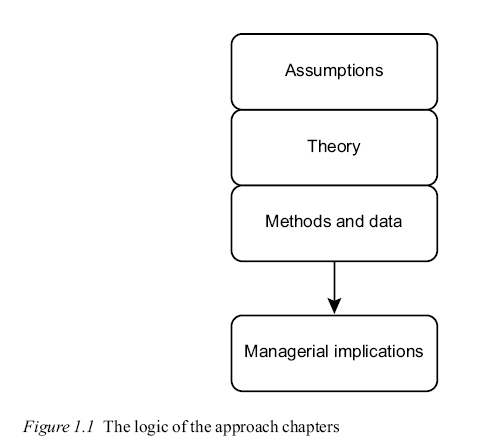 The three ‘scientific layers’ (assumptions, theories and methods/data)
add up to managerial implications. The structure of the seven approach chapters is guided by this coherence between assumptions, theories, methods/data and managerial  implications.
Traditionally, brand management textbooks offer an introduction to main concepts and the wide array of theories, but often fail to discriminate between how different approaches result in very different outcomes and why. 
Brand management draws on many different scientific traditions such as economics, strategic management, organizational  behavior, consumer research, psychology and anthropology just to mention a few.
 
A complete overview of brand management hence requires multidimensional thinking. Most textbooks take on this multidimensionality through integration of several perspectives in all-encompassing frameworks. If you look at the list of brand approaches, you will most likely recognize many of the brand elements (e.g. personality, relation, and consumer) that are encompassed in the classical textbook models (e.g. see  Aaker’s brand identity model, Kapferer’s brand prism, and Keller’s customer based brand equity pyramid). 

The integrated frameworks are, however, not necessarily ideal when it comes to understanding and getting an overview of the field of brand management.